EEEFM Prof.ª Filomena Quitiba  
Piúma/ES, 2º trimestre de 2019
DIAGRAMA VÊ: ESTUDANDO PARA O ENEM DE FORMA INVERTIDA
Aluno( s): Alexandre Sisnande De Souza   
Série: 2° ano | Turma: M01 | Turno: Matutino.
Professor: Lucas Xavier  -  lucas.perobas@gmail.com
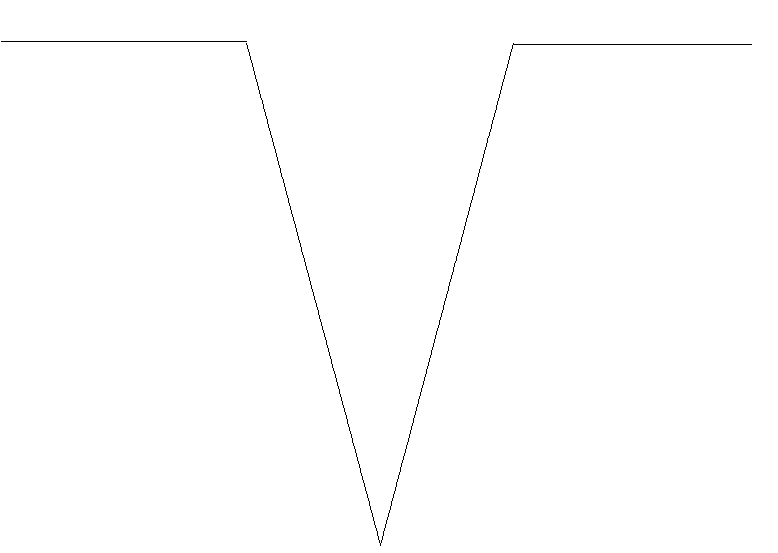 Domínio Conceitual
Domínio Metodológico
Teoria: Termodinâmica e  Temperatura.
Asserções de valor:  
O calor e os fenômenos térmicos.
Questão básica 
Do ponto de vista científico, que situação prática mostra a limitação dos conceitos corriqueiros de calor e temperatura?
Princípios/necessidade didática:
Promover o estudo de temperatura e calor, distinguindo conceitos científicos e o uso dos termos.
Asserções de conhecimento:
A letra ´A’ está correta. Percebemos a importância dos conceitos de Física, envolvidos na questão do Enem através desta questão. Todas as alternativas, com exceção da letra A, pois era a qual estava mais próximo do sentido da pergunta em relação a temperatura e o calor estudados durante as aulas.
Conceito: Calor e Temperatura são dois conceitos fundamentais na termologia (Termofísica) os quais, são considerados sinônimos.
No entanto, o calor designa a troca de energia entre corpos, enquanto que a temperatura caracteriza a agitação das moléculas de um corpo.
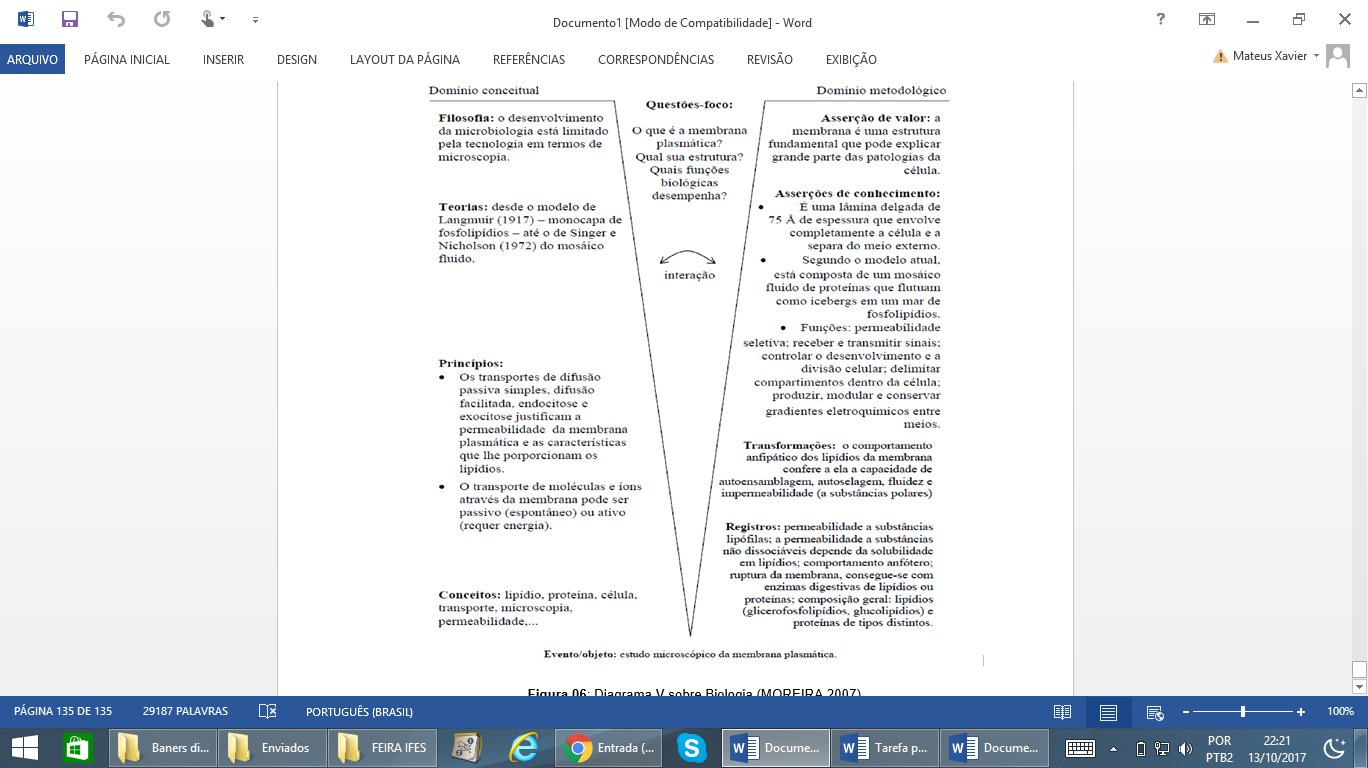 Sentença Descritora: 
Identificar registros de praticas do cotidiano e da convivência no dia-a-dia.
Interpretações: 
a) Correta, A alternativa A está correta.
Competências socioemocionais: 
Aprender a conhecer: Raciocínio e Aprender a aprender.
Aprender a fazer: Conceituar e Saber.
Aprender a ser: Ter noção pelo o que acontece em sua volta.
b) Errada, A alternativa B está errado. não é coerente em relação a pergunta
c) Errada, A alternativa C está errado, não é coerente em relação a pergunta.

d) Errada, A alternativa D está errado, não é coerente em relação a pergunta.
Competências socioemocionais na BNCC: 
a) Valorizar e utilizar os conhecimentos Fisiológicos e Químicos construídos sobre o mundo físico, para entender e explicar a realidade, continuar aprendendo e colaborar.
b) Utilizar tecnologias digitais de experimentos e informações de forma significativa, reflexiva nas diversas práticas do cotidiano (incluindo as escolares) ao se comunicar, acessar e disseminar informações, produzir conhecimentos e resolver problemas.
e) Errada, A alternativa E está errado, não é coerente em relação a pergunta.
Transformações: O Calor.
Registros / Dados: Opções:


a) A temperatura da água pode ficar constante durante o tempo em que estiver fervendo.
b) Uma mãe coloca a mão na água da bandeira do bebê para evitar a temperatura da água.
Competências Cognitivas:
c) A chamada de uma fogão pode ser usada para aumentar a temperatura da água em uma panela.
Competência de ÁREA 2 - Apropriar-se de conhecimento da física para, em situações de problema, interpreta,avaliar, ou planejar intervenções científico – tecnológicas.
Habilidade 8 - Utilizar as leis de física e/ou químicas para interpretar processos naturais ou tecnológicos inseridos no contexto da termodinâmica e/ou do eletromagnetismo.
d) A água quente que está em uma caneca é passada para outra caneca a fim de diminuir sua temperatura.
e) Um forno pode fornecer calor para uma vasilha de água que está em seu interior com menor temperatura do que dele.
Evento 
ENEM: 2010 | Questão: 47, caderno branco| Temperatura e Calor
Em nosso cotidiano, utilizamos as palavras “calor” e “temperatura” de forma diferente de como elas são usadas no meio científico. Na linguagem corrente, calor é identificado como “algo quente” e temperatura mede a “quantidade de calor de um corpo”. Esses significados, no entanto, não conseguem explicar diversas situações que podem ser verificadas na prática.
[Speaker Notes: Suporte: www.wikifisica.com; https://curriculointerativo.sedu.es.gov.br/  e https://sedudigital.wixsite.com/preenemdigital]